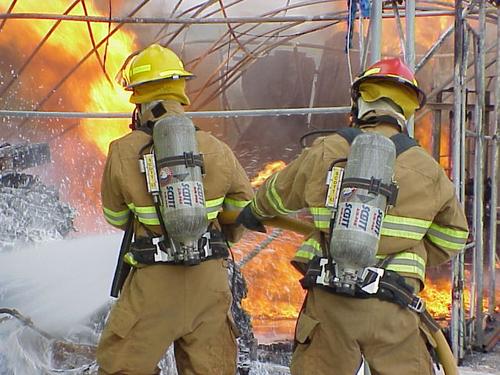 Accelerating Recovery from Landscape Scale Disasters

Doug Ahlers
Arrietta Chakos
Arn Howitt
Dutch Leonard

Lifelines
San Francisco 
February 4, 2010
ICS Rule #1 :
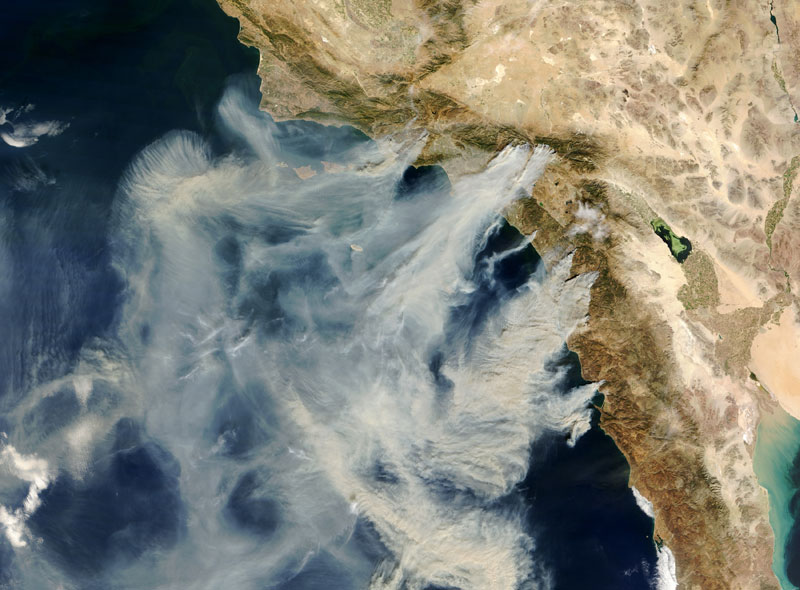 If they can see your incident 
from space –
it is generally not a good thing.
The Simple Analytics of Acting in Time
Can the hazard be – and is it – 
foreseen?
“Visibility”
Yes
No
Can we develop high
value actions?
“Actionability”
Yes
No
Can – and do – we
mobilize to take action?
“Mobilizability”
No
Yes
NOT Acting in Time
ACTING IN TIME
The Comprehensive Risk Management Framework:
Five Points of Action against Landscape-Scale Social Hazards
Pre-Event
Event
Post-event
Response                     Recovery
Advance Mitigation
(prevent/mitigate consequences
in advance of an event)
Response
(respond to an
ongoing event)
Preparation of Response
(prepare to prevent/mitigate
 consequences during an event)
Recovery
(recover from the 
consequences of an event)
Preparation of Recovery
(prepare to prevent/mitigate
consequences after an event)
© Herman B. Leonard and Arnold M. Howitt 2009
Example:
The post-earthquake world in the Bay Area
ASSUME:
Mitigation was effective:
	buildings do not collapse
	basic services disrupted but restorable
	relatively few deaths and injuries
Response was effective
 	survivors rescued, injuries treated
	fires contained

BUT THERE IS STILL:
Massive disruption, displacement, destruction
Many buildings unusable
Implications
“Tipping”:  People (home and business owners) have to decide whether and when to reinvest while they
o are uncertain about how rapid and effective        government (and other) recovery efforts will be
o are uncertain about what others will do
o have just witnessed the destruction of many of the things that they loved about their the Bay Area
o stand in the midst of widespread system collapse
o are suddenly not creditworthy (along with nearly all other people and organizations in the area) 
o are traumatized
They are sudden, involuntary pioneers
in a new and scary land…
and they don’t have to stay.
Perceptions, Perceptions, Perceptions
“Tipping” will:

   begin quickly

   take place (at the outset) in the absence of much real data about the recovery

   go on for a long time

 Accelerated actions that drive positive perceptions are key to an effective recovery
Why the Lifelines work is so important
Focused on rapid restoration of key services

   Crucial early indicator of competence/ rate of recovery

   Major driver of confidence – one direction or the other
Challenges of Lifelines design, planning, and response
Lifelines are systems – subject to the rules of system dynamics
			
	Charles Perrow  “Normal Accidents” – tightly coupled systems are subject to collapse

   Your systems are
		-- individually tightly coupled (there are complex internal interdependencies within each system)
	-- collectively tightly coupled (there are complex interdependencies across your systems
	-- tightly coupled to the SF social and economic ecology
Increasing vulnerability within and between your systems
Many systems tend to become more tightly coupled and complex over time

		-- They form (rather than being intentionally designed)
			(they are “self-organizing”)

	-- Economic forces (efficiency demands) produce incentives for “just in time,” elimination of buffers, …

	-- Technology improvement allows greater complexity
Implications for Lifelines work
Carefully examine system vulnerabilities

   Recognize that your systems are embedded within other systems 
		 increases your vulnerability
		 you are contributing to the larger system’s 			vulnerability

	Recognize that in the aftermath of a major event here, you will be trying to undertake rapid restoration in the context of a shattered system ecology  carefully examine your assumptions about what capabilities will be available to you, and plan accordingly
What should we do?
Build a comprehensive strategy for social risk management (based on the Comprehensive Risk Management Framework)

	Assemble a comprehensive, five-domain description of current activities

	Search for additional valuable investments in each domain

Build an “advance recovery” strategy – and execute it
              (which is just what you are doing!)
The bottom line
Recovery will be long and difficult – no matter what you do.

   But it will be a lot faster, less expensive, and more reliable if you build a platform for accelerated recovery in advance.

   This can be done.

   And you can do it.

   It’s best to move in advance with all deliberate speed.